NAVAL SPECIAL WARFARE
NAVAL SPECIAL OPERATIONS
AIR RESCUE
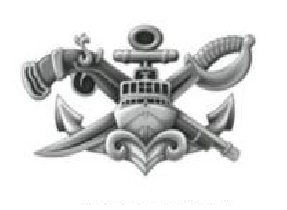 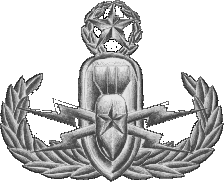 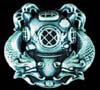 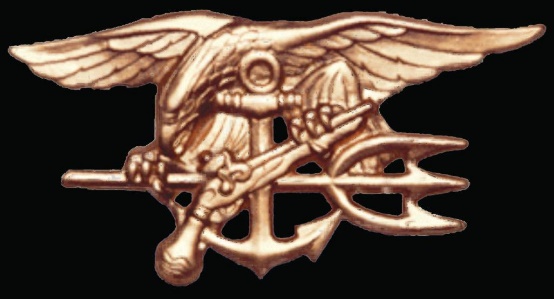 U.S. NAVY SEALS
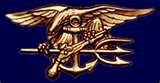 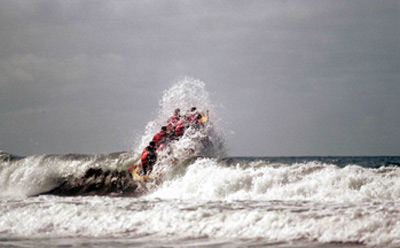 “The Only Easy Day was Yesterday”Basic Underwater Demolition / SEAL training (BUD/S)
2 years of the most demanding training in the US military 
Bootcamp/SEAL PREP
16 WEEKS ( 8 weeks each)
	BUD/S - 7 months
Basic Conditioning Phase
Diving (SCUBA, LAR V)
Land Warfare
	SQT - 4 months
Further refinement of skills learned in BUD/S
	Pre-deployment -  12-18 months
Platoon and specific training
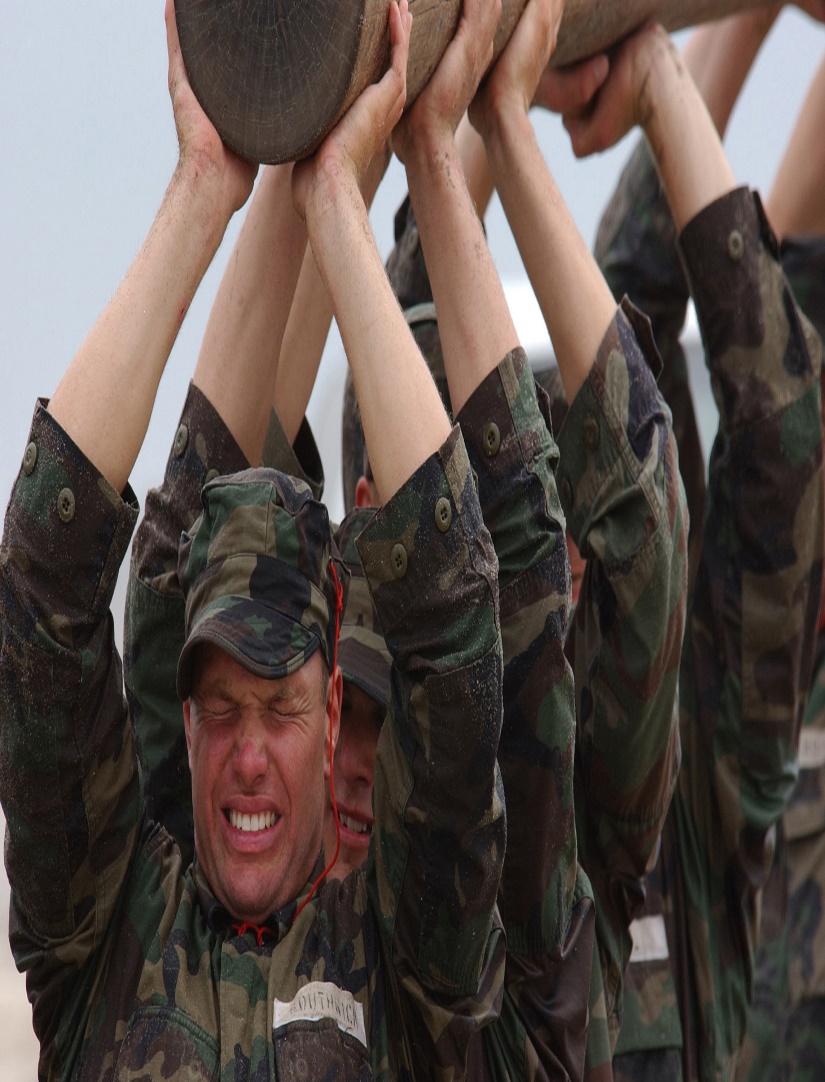 SEAL Mission
Conduct world-wide non-conventional missions supporting the Global War on Terror
Conduct reconnaissance, direct action and a variety counter terrorism missions on land and sea
War Fighting skills include: diving, demolition, weapons (small arms and heavy weapons), parachuting, combatant “hand-to-hand” fighting, offensive/defensive vehicle driving, and much more!
Quality of Life
The highest Paid enlisted men in the military
Enlistment Bonus  $12,000 and advancement to E-4 upon graduation from BUD/S and SQT.
Re-enlistment Bonus up to $100,000(Based off SRD Zones)
Specialty pays over $900 per month.  Additional pays for foreign language qualification and SEAL Delivery Vehicle (SDV) SEALs.
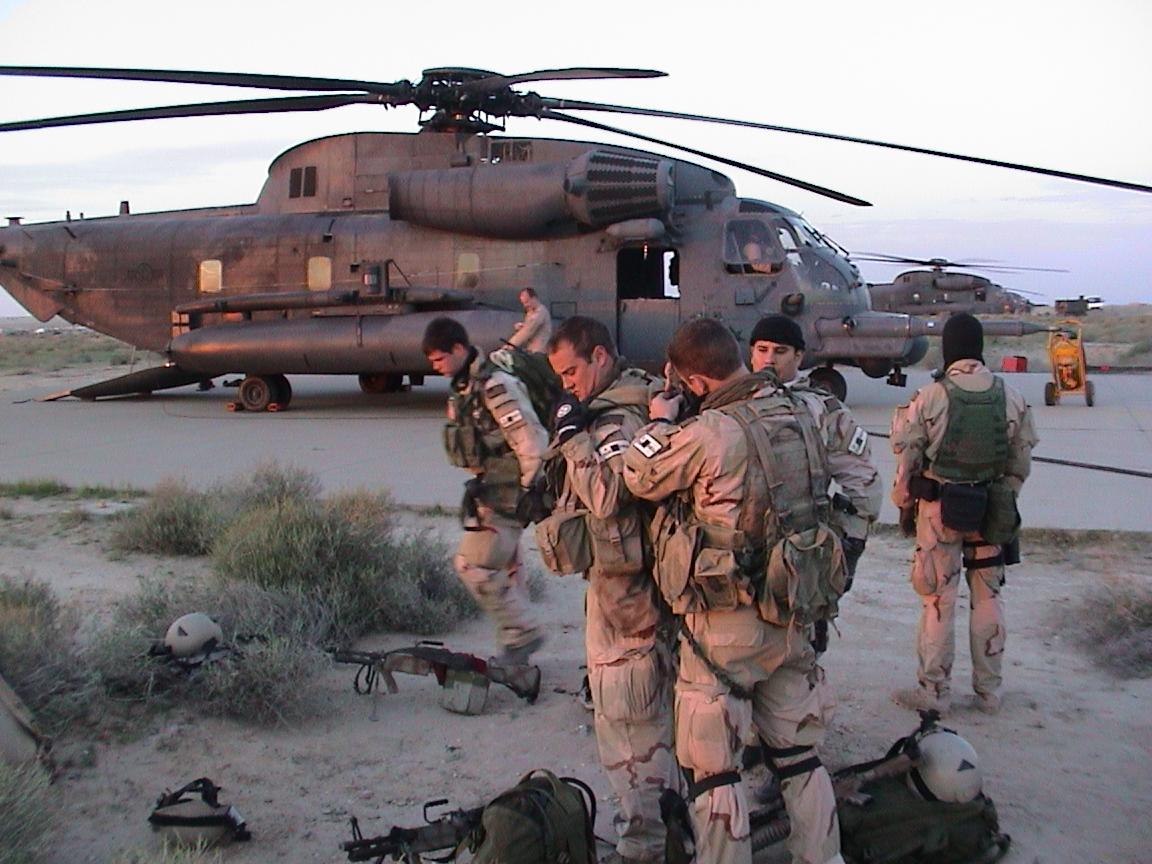 “Be Someone Special”
U.S. Navy SEALs  are today’s most effective  weapon in the Global War on Terrorism

Unconventional Mindset:

We cultivate awareness and creative thinking under high stress/ high risk

Do you want to fight terrorism with Good training, or the best training?
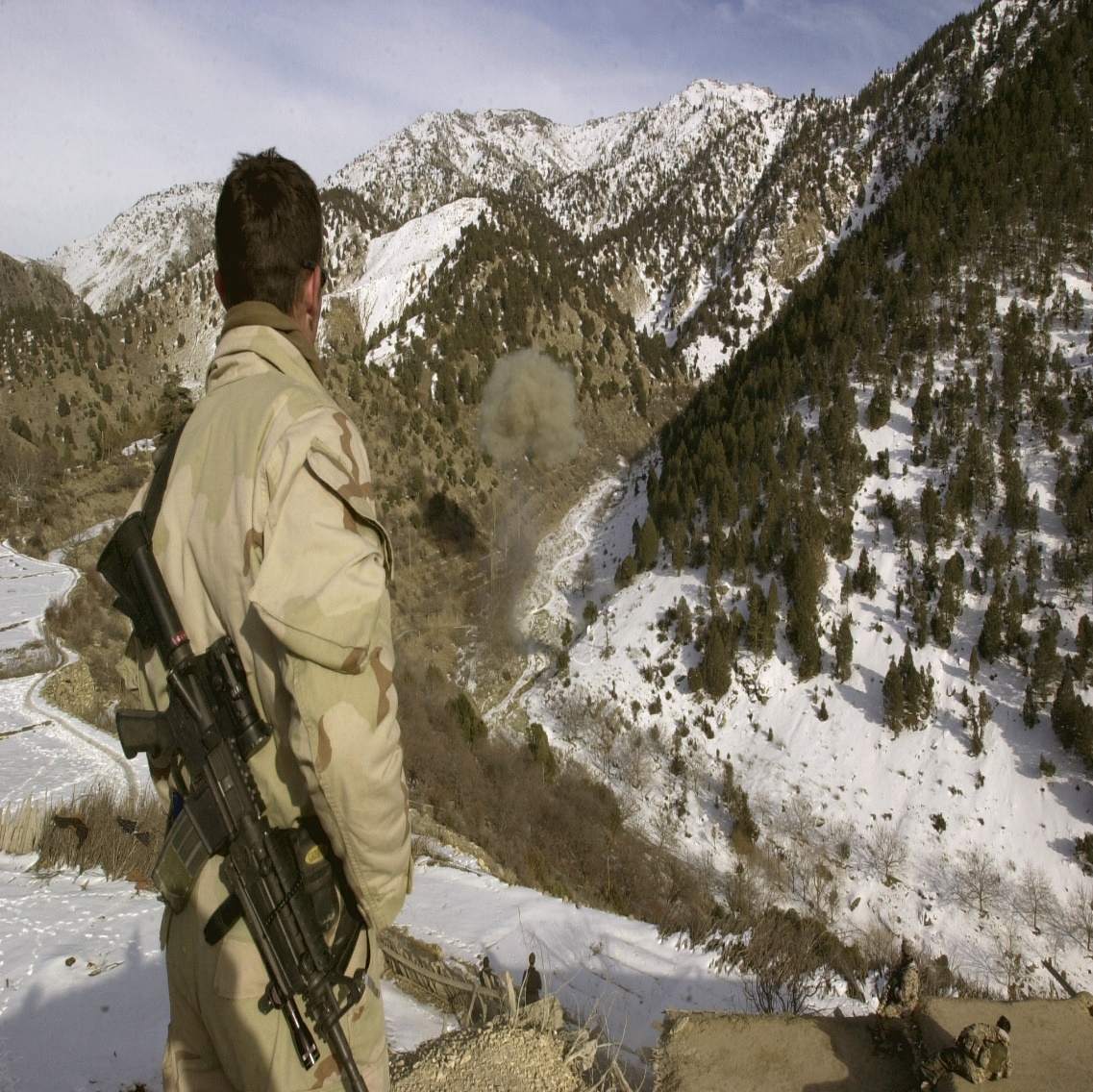 General Qualifications
BE A CITIZEN OF THE UNITED STATES

BE BETWEEN 17-28 YEARS OF AGE

LINE SCORE QUALIFY ON THE ASVAB

PASS A STANDARD MILITARY PHYSICAL AT A MEPS

HAVE NORMAL COLOR PERCEPTION

BE ABLE TO QUALIFY FOR A SECURITY CLEARANCE

EYESIGHT NO WORSE THAN 20/70 AND MUST BE CORRECTABLE TO 20/25

BE ABLE TO PASS A PRE-SCREENING TEST COMPRISING A 500 YARD SWIM, PUSH-UPS, SIT-UPS, PULL-UPS AND A MILE AN A HALF RUN. ALL MUST BE COMPLETED WITH PRESCIBED TIME LIMITS
SPECIAL WARFARE COMBATANT-CRAFT CREWMAN
(SWCC)
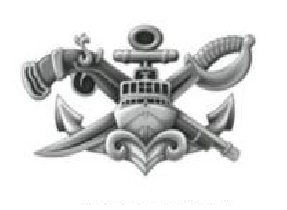 SWCC MISSION
Direct Action, Special Reconnaissance, Foreign Internal Defense, Unconventional Warfare, Combating Terrorism, Combat Drug Activities, and Combat Search and Rescue.
Insert/extract SEAL and other Special Operations forces in a maritime environment
Operate, navigate, and maintain a variety of Special Operations Maritime craft
Conduct maritime interdiction operations
Conduct maritime water parachute insertions of personnel and Special Operations Craft Deploy worldwide in support of Special Operations missions
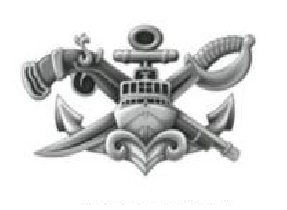 SWCC
Basic Crewman Training (BCT), Coronado, CA.
 Eleven week course (to include three weeks of indoc)
 Focus on physical conditioning, small boat seamanship, water competency, teamwork, and mental tenacity. 
 Weekly conditioning runs,  pool/open water swims, and obstacle courses.
 Crewman Qualification Training (CQT), Coronado, CA.
 21 week course
 Qualifies SWCC candidates in basic weapons, seamanship, first aid, and special boat tactics, with emphasis on maritime navigation, communications, waterborne patrolling techniques, marksmanship, and special boat engineering.
SWCC
Special Warfare Combatant-craft Crewman(SWCC) operate Naval Special Warfare’s  high-speed, assault craft with emphasis on stealth and overwhelming combat fire power in coastal, in and around a riverine environment and the open ocean. SWCCs are Expert Heavy weapons Gunners and Maritime Operators. On Time! On Target! Never Quit!
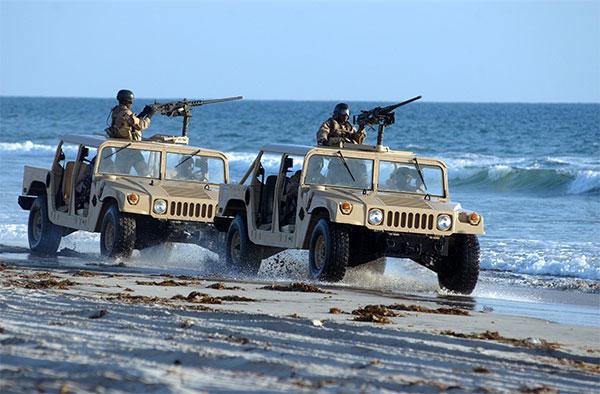 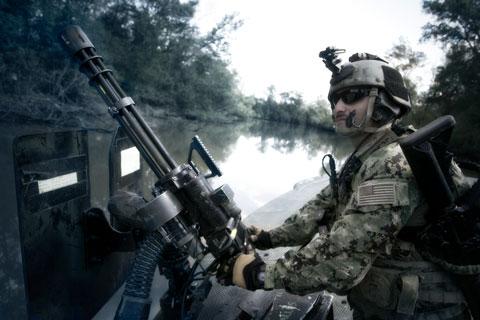 BENEFITS
Enlistment bonuses of
	$8,000 and up, with advancement to E-4 upon completion of the SWCC pipeline.
Reenlistment bonus up to $100,000 (Based off SRB Zones).
Specialty pays up to $900+ per month
Operator Mindset! Utilizing the strongest muscle in the body to overcome any obstacle, The Brain.
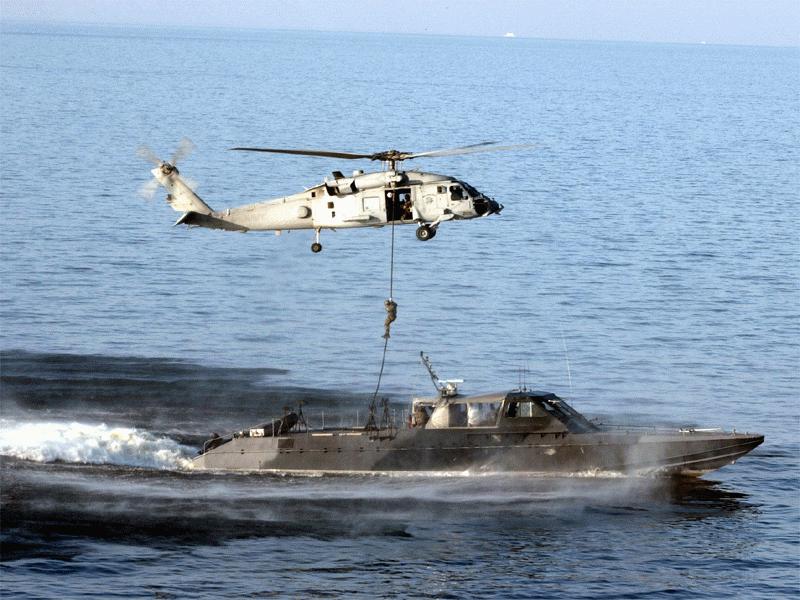 GENERAL QUALIFICATIONS
Be a citizen of the united states
Be between 17-30 years of age
Line score qualify on the asvab
Pass a standard military physical at a meps
Have normal color perception
Be able to qualify for a security clearance
Eyesight no worse than 20/70 and must be 
Correctable to 20/25
Be able to pass a pre-screening test comprising a 500 yard swim, push-ups, sit-ups, pull-ups and a mile an a half run. All must be completed with prescibed time limits
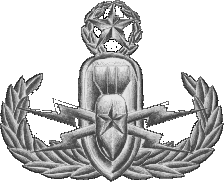 Explosive Ordinance Disposal
NAVY EOD MISSION
Serve as ordinance technical experts to the fleet
Disarm and render safe all types ordinance to include:
Conventional Ordinance
Improvised Explosive Devises (IED’s)
Chemical/Biological/Nuclear devises
Underwater ordinance (torpedoes or mines)
Provide EOD support to Navy SEALs, Army Special Forces, Marine Expeditionary Forces
Marine Mammal Systems
Provide EOD Support to Government Agencies, specifically, 
Secret Service
FBI
CIA
NCIS
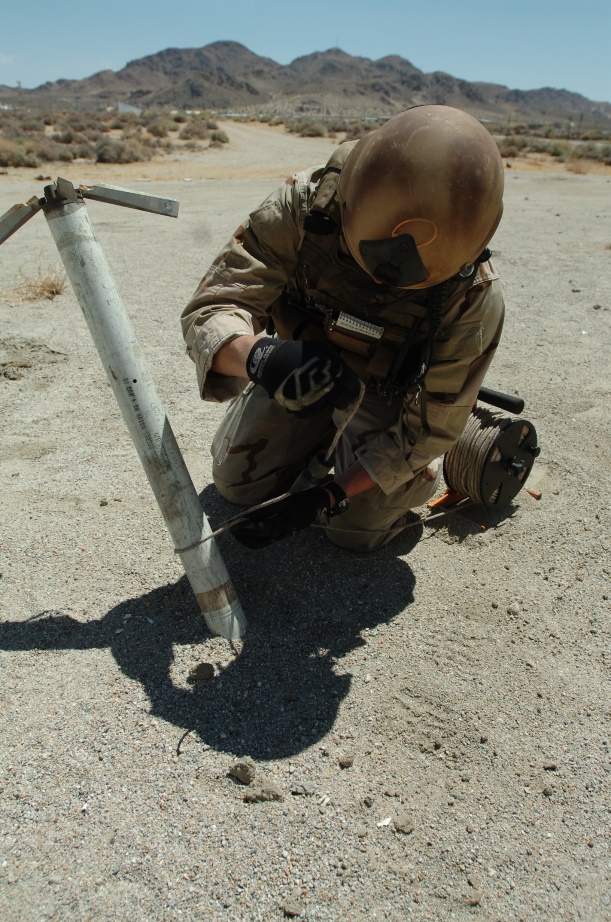 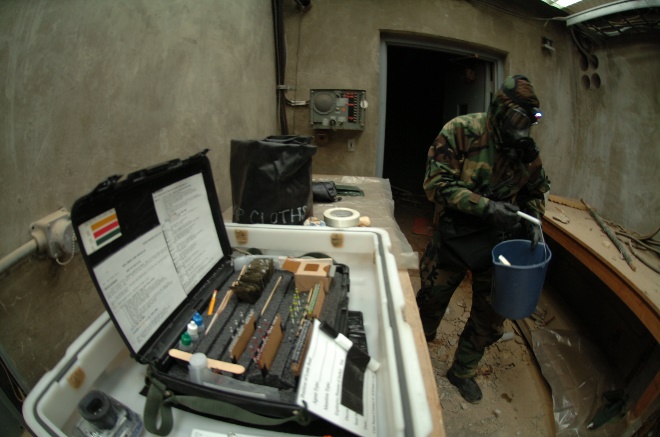 NAVY EOD TRAINING
NAVSCOLEOD (cont)
Chemical/Biological
Improvised Explosive Devises
Nuclear/Radiological
Underwater Ordinance 

Army Basic Airborne (3 weeks)
Basic static-line jump school 

Navy EOD Tactical Training
 Land navigation
Combat First Aid
Tactical shooting 
Tactical radio communications
NTC (2 weeks Prep. COI)
12 days 2nd Class Dive School preparation.
	-Physical training
	-Water familiarization
	-Classroom 
NDSTC EOD Dive School(8 weeks)
SCUBA 
MK 16 Closed Circuit Rebreather.
**COI qualifies a member to 190 feet.

Naval School Explosive Ordinance Disposal- (38 Weeks)
EOD Core knowledge
Demolition 
Ground Ordinance
Air Ordinance
NAVY EOD COMMANDS
EOD Mobile Units
2 East Coast
2 West Coast
2 Over Seas (Guam & Italy) 

EOD Shore commands throughout US and over seas

EOD Technical Division at Indian Head MD.

Various Joint Task Force Units

Research and development commands
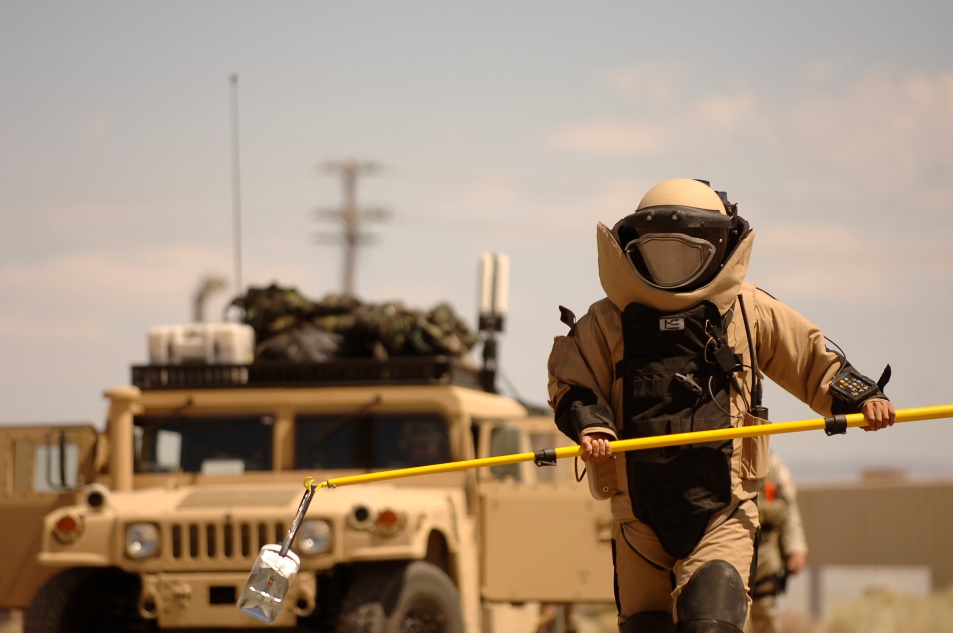 BENEFITS
Enlistment bonus
	$8,000 and advancement to E-4 upon completion of Basic EOD School.
Reenlistment bonus up to $90,000 (Based off SRD Zones).
Specialty pays up to $750 per month
Rewarding career for both men and women.
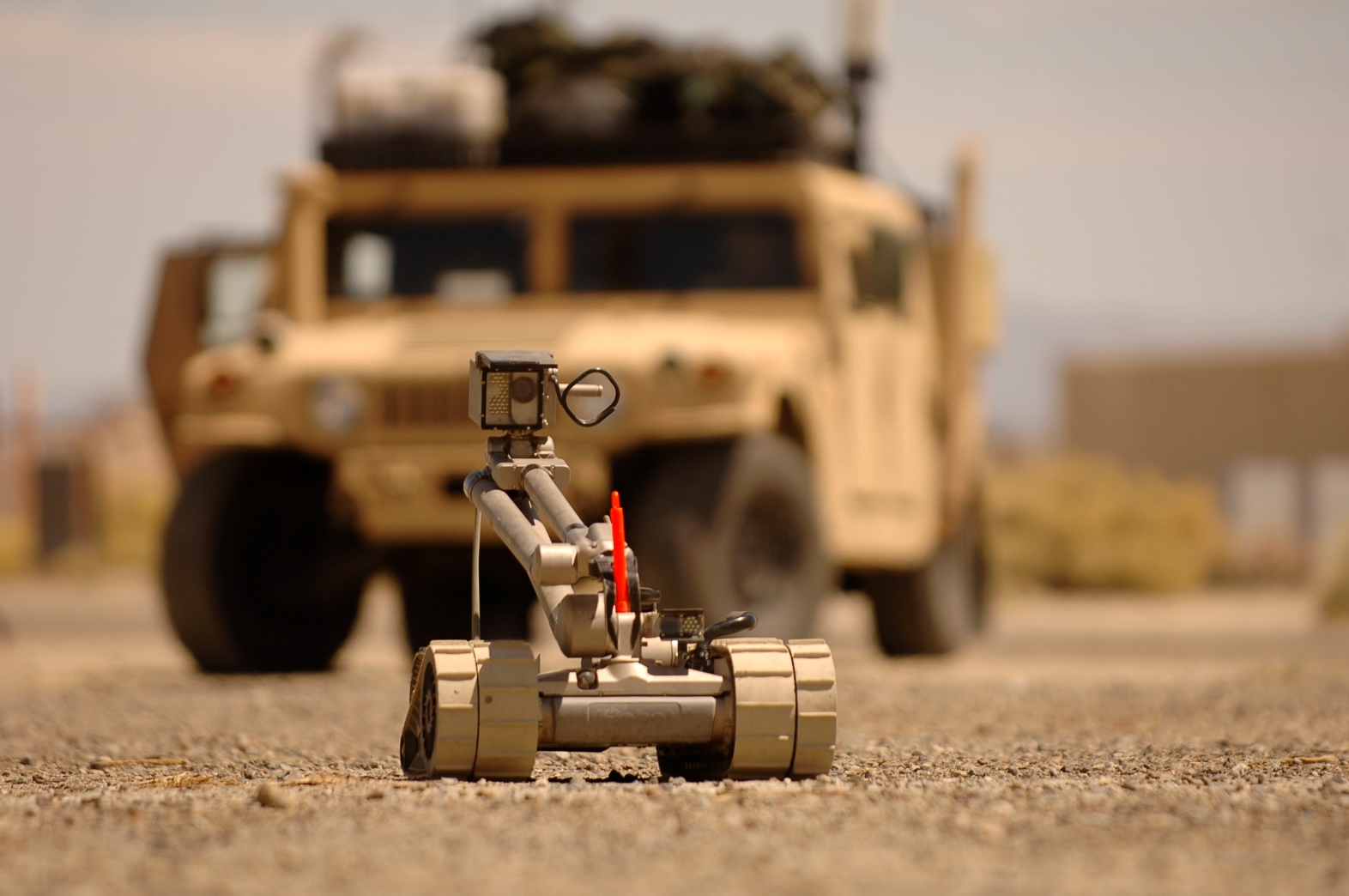 GENERAL QUALIFICATIONS
BE A CITIZEN OF THE UNITED STATES
BE BETWEEN 17-30 YEARS OF AGE
LINE SCORE QUALIFY ON THE ASVAB
PASS A STANDARD MILITARY PHYSICAL AT A MEPS
HAVE NORMAL COLOR PERCEPTION. 
BE ABLE TO QUALIFY FOR A SECURITY CLEARANCE
EYESIGHT NO WORSE THAN 20/200 AND MUST BE 
CORRECTABLE TO 20/25
BE ABLE TO PASS A PRE-SCREENING TEST COMPRISING A 500 YARD SWIM, PUSH-UPS, SIT-UPS, PULL-UPS AND A MILE AN A HALF RUN. ALL MUST BE COMPLETED WITH PRESCIBED TIMELIMITS
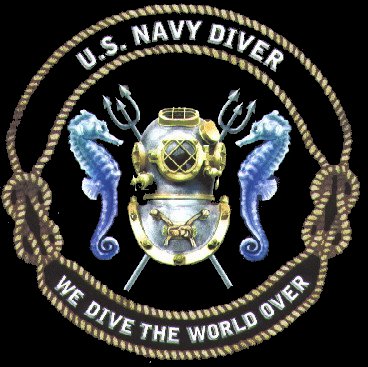 NAVY DIVER MISSION
Perform Underwater (U/W) Salvage
U/W demolition
U/W ships maintenance and repair
Search and rescue
U/W construction
Combat Salvage
Recompression operations
Technical experts for SEAL EOD and USMC commands
Conduct SDV operations
Supports military and civilian law enforcement agencies
Perform Hyperbaric O2 Therapy in conjunction with Navy Medicine
NAVY DIVER TRAINING
PREP COURSE
(Great Lakes, IL)
	
20 days to include basic knowledge of electrical and mechanical engineering.

12 days 2nd Class Dive School preparation.
	-Physical training
	-Water familiarization
	-Classroom
2ND Class Dive School
(Panama City, FL)
Dive medicine
SCUBA 
Surface supplied apparatus
Surface supplied systems
Special Operations apparatus
UW tools and work techniques
UW cutting/welding

Training qualifies a member to dive to 190 feet.
NAVY DIVER COMMANDS
Mobile Diving and Salvage Units. 

Ships Maintenance Centers-(Perform underwater repairs on ships)

SEAL/USMC Command- (Diving technical experts)

EOD Command- (Diving technical experts)

Research and development commands
BENEFITS
Enlistment bonus
	$8,000 and advancement to E-4 upon graduation from Second Class Dive School.
BENEFITS
Reenlistment bonus over $45,000 (Based off SRB Zones).
Specialty pays up to $500 per month
Rewarding career for both men and women.
GENERAL QUALIFICATIONS
BE A CITIZEN OF THE UNITED STATES
BE BETWEEN 17-30 YEARS OF AGE
LINE SCORE QUALIFY ON THE ASVAB
PASS A STANDARD MILITARY PHYSICAL AT A MEPS
HAVE NORMAL COLOR PERCEPTION. SOME WAIVERS DO APPLY.
BE ABLE TO QUALIFY FOR A SECURITY CLEARANCE
EYESIGHT NO WORSE THAN 20/200 AND MUST BE 
CORRECTABLE TO 20/25
BE ABLE TO PASS A PRE-SCREENING TEST COMPRISING A 500YARD SWIM, PUSH-UPS, SIT-UPS, PULL-UPS AND A MILE AN A HALF RUN. ALL MUST BE COMPLETED WITH PRESCIBED TIMELIMITS
AVIATION RESCUE SWIMMER
RESCUE SWIMMER MISSION
Search & Rescue

Naval Special Warfare Support

Anti-Submarine Warfare

Medical Evacuations

Drug Interdiction

Logistics Support

Humanitarian Mission Support
RESCUE SWIMMER TRAINING
Naval Aircrewman Candidate School                 1 Month

Aviation Rescue Swimmer Course                     1 MonthApplicable “A” School                                      2-4 Months

Survival Evasion Resistance Escape (SERE)        2 weeks

Fleet Replacement Squadron                           4-8 Months
RESCUE SWIMMER BENEFITS
$8,000 Enlistment Bonus and
automatic advancement to E-4
upon completion of “A” school.

Specialty pays of up to $400 per month.

Rewarding career for both men and women
GENERAL QUALIFICATIONS
BE A CITIZEN OF THE UNITED STATES
BE BETWEEN 17-30 YEARS OF AGE
LINE SCORE QUALIFY ON THE ASVAB
PASS A STANDARD MILITARY PHYSICAL AT A MEPS
HAVE NORMAL COLOR PERCEPTION. 
BE ABLE TO QUALIFY FOR A SECURITY CLEARANCE
EYESIGHT NO WORSE THAN 20/200 AND MUST BE 
CORRECTABLE TO 20/20
BE ABLE TO PASS A PRE-SCREENING TEST COMPRISING A 500 YARD SWIM, PUSH-UPS, SIT-UPS, PULL-UPS AND A MILE AN A HALF RUN. ALL MUST BE COMPLETED WITH PRESCIBED TIME LIMITS
PRE-SCREENING TEST REQUIREMENTS
A CAREER IN THE NAVY’S SPECIAL WARFARE AND SPECIAL OPERATIONS FORCES
A career in these programs offers unique opportunities and experiences for highly motivated people who are seeking challenges in their lives.
ARE YOU THAT PERSON?
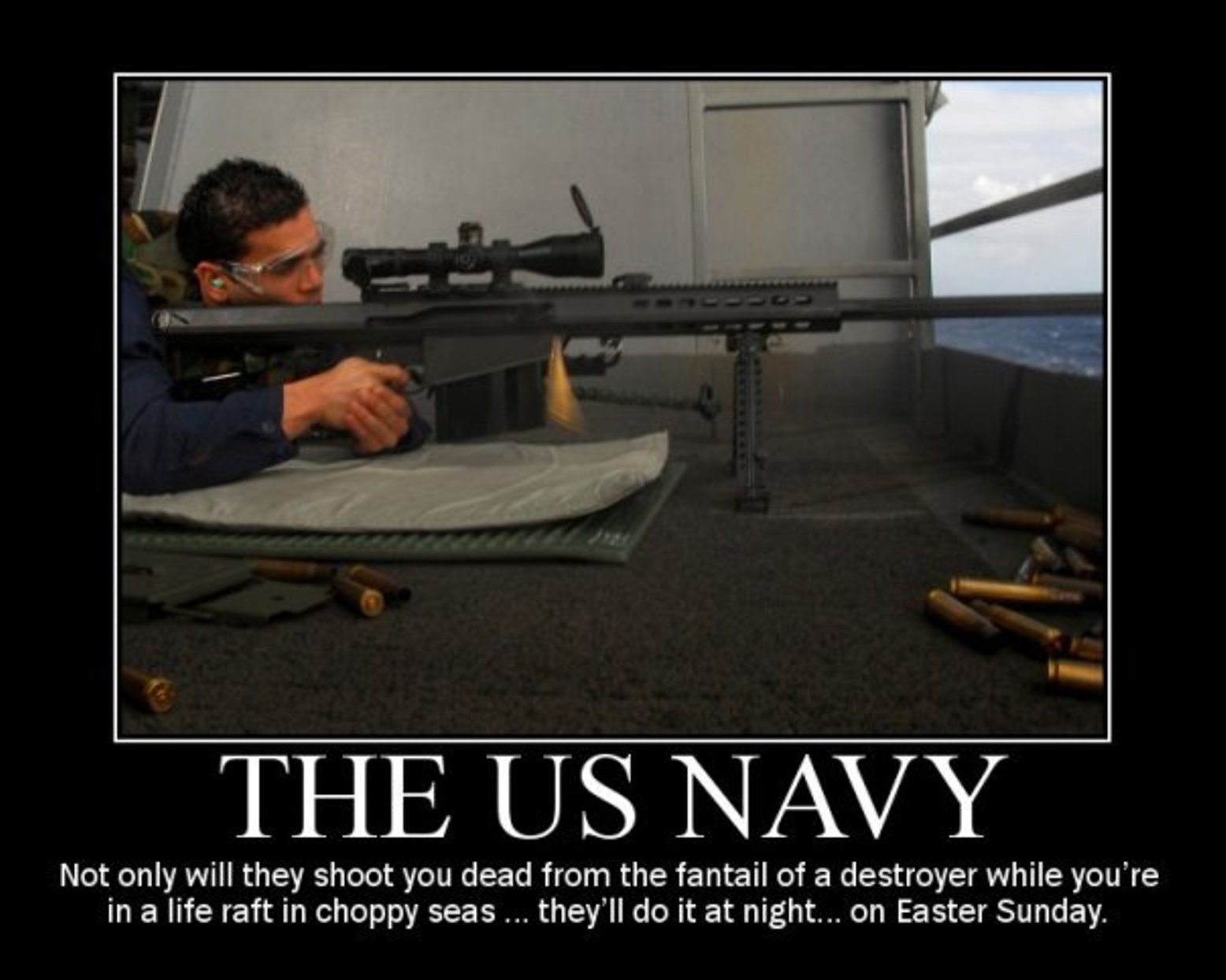 QUESTIONS?